Serving Emergent Bilingual StudentsAugust 1, 2023Division of Emergent Bilingual Support
[Speaker Notes: 9:00-9:05 (Amy)]
Our Goal Is…
At the blueprint level, we will lead the state by developing guidance, tools and resources that bring intentionality and focus to emergent bilingual students and ensure their access to high quality programs and instruction which lead to positive academic success.​
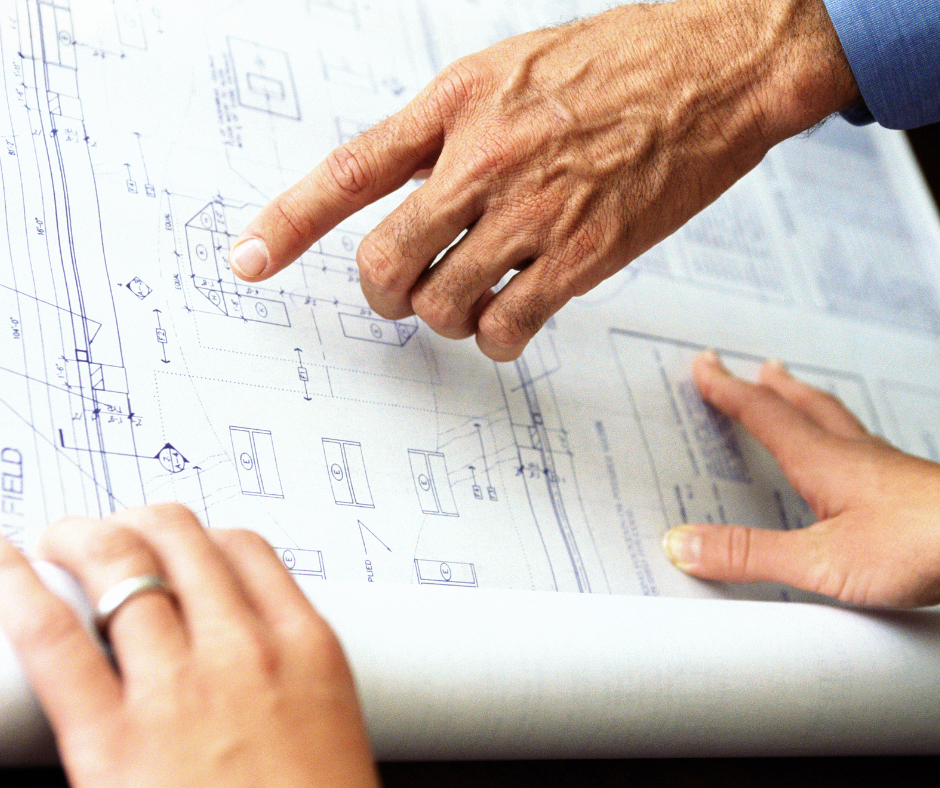 Emergent Bilingual Support Division  |  TEA  2023
2
[Speaker Notes: Dr. Lara]
Objectives
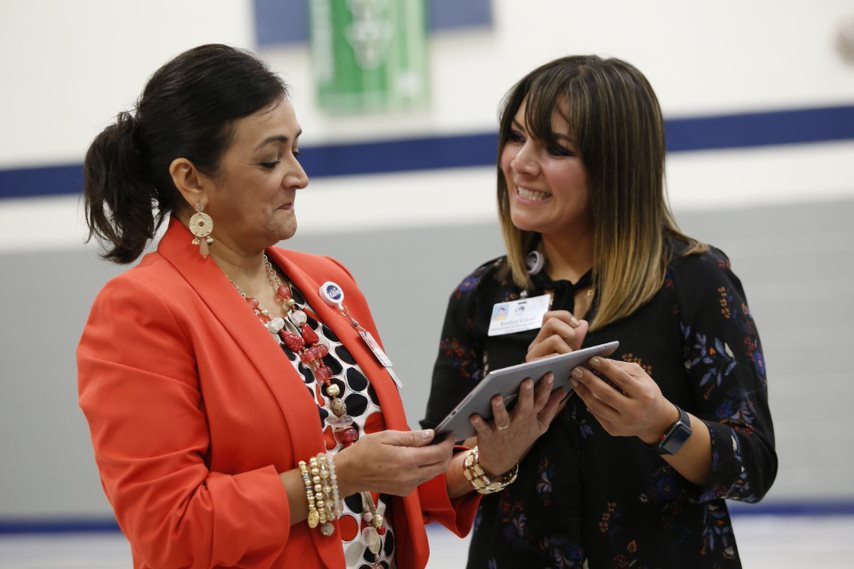 Welcome 
Senate Bill 560
Updates on TAC Ch. 89
LPAC: TEA Developed Forms 
Home Language Survey (HLS)  
Reflections and Closing
3
Emergent Bilingual Support Division  |  TEA  2023
Improving Bilingual Education
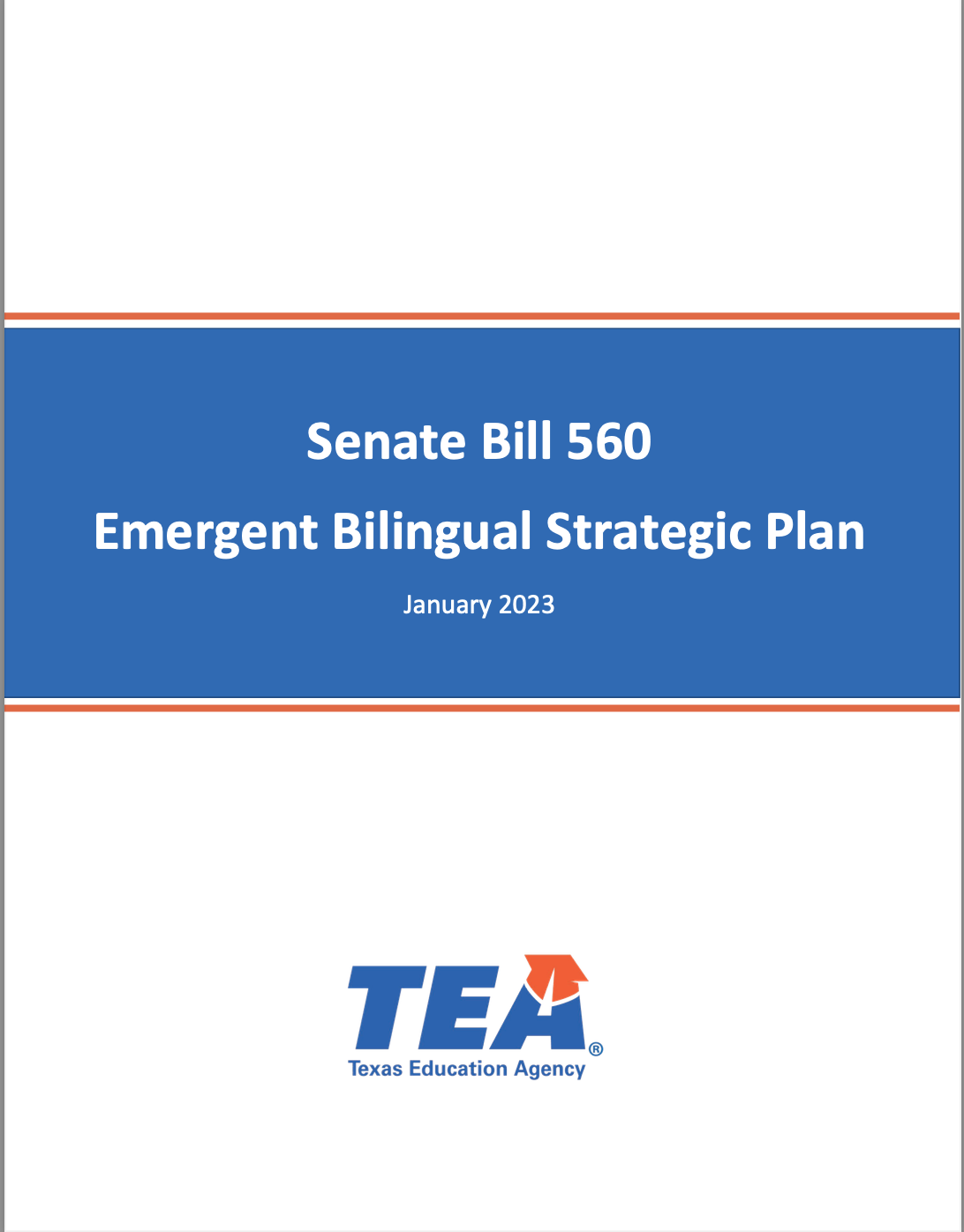 Increase the number of bilingual certified teachers 
Increase the number of dual language one-way and two-way programs
Educate families and educators on the benefits of bilingualism 
Adopt a uniform process for identifying emergent bilingual students and monitoring their bilingual learning with meaningful data sources 
Increase the number of bilingual and multilingual graduates
4
[Speaker Notes: Dr. Lara]
Chapter 89 Revision Updates
[Speaker Notes: 3:00-3:20]
Proposed Chapter 89 RevisionsTentative approval by August 8, 2023
August 8th
*ESCs & LEAs are to continue to use the current LPAC guidance and training materials posted on txel.org/LPAC.
TEA Developed Forms
Standardized forms for uniformity & alignment
All forms will be translated into top 24 languages, and others as needed by LEAs.
7
Emergent Bilingual Support Division  |  TEA  2023
[Speaker Notes: https://nces.ed.gov/programs/digest/d21/tables/dt21_204.20.asp]
NEW Home Language Survey – August 8, 2023
8
Emergent Bilingual Support Division  |  TEA  2023
Home Language Survey (HLS) Hard and Soft Copy
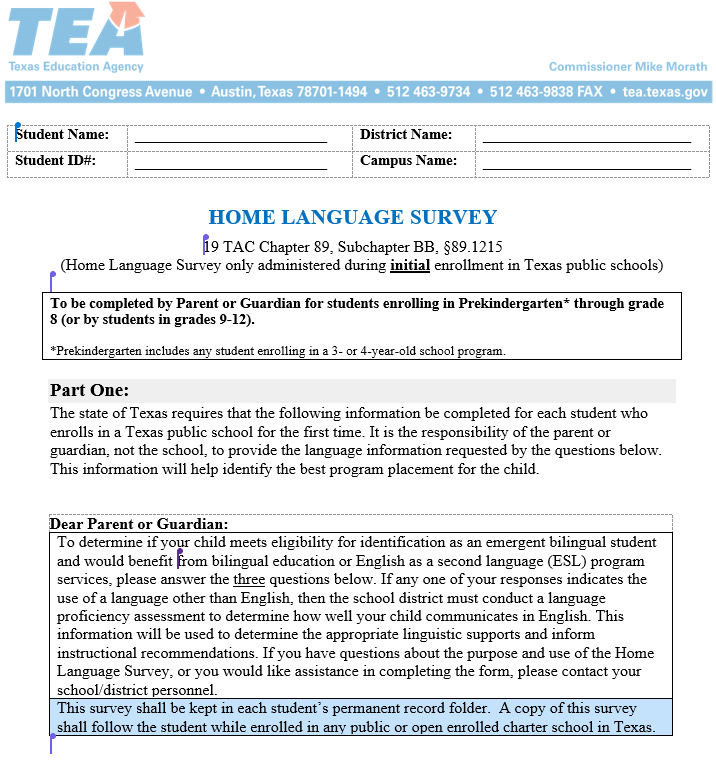 Coding the (2) languages collected from the HLS remains the same (Question 1 and 2) 
1st Language spoken mainly at home 
2nd Language spoken mainly by child 
3rd Language spoken by child from previous home setting
HLS questions will solicit more than one language to capture home language(s) every time
Example parent/child that comes from a bilingual speaking households
Digital HLS completed online should provide the same access of writing in text
Original HLS will be the one signed on a TEA developed form in the language spoken by parent/guardian
9
Emergent Bilingual Support Division  |  TEA  2023
Program Services and PEIMS CodingIncreasing Awareness Campaign
Program Participation Code 
Represents program model parents' consent 
Code when EB students are served by a teacher on a bilingual exception or ESL waiver 
Change of program models 
Date will reflect the date parents acknowledged the change in program 
Reclassification for EB Students
Monitoring for the first 2 years 
3rd and 4th year after reclassification 
Former EB student
DLI, TBE, ESL
10
Emergent Bilingual Support Division  |  TEA  2023
Next Steps
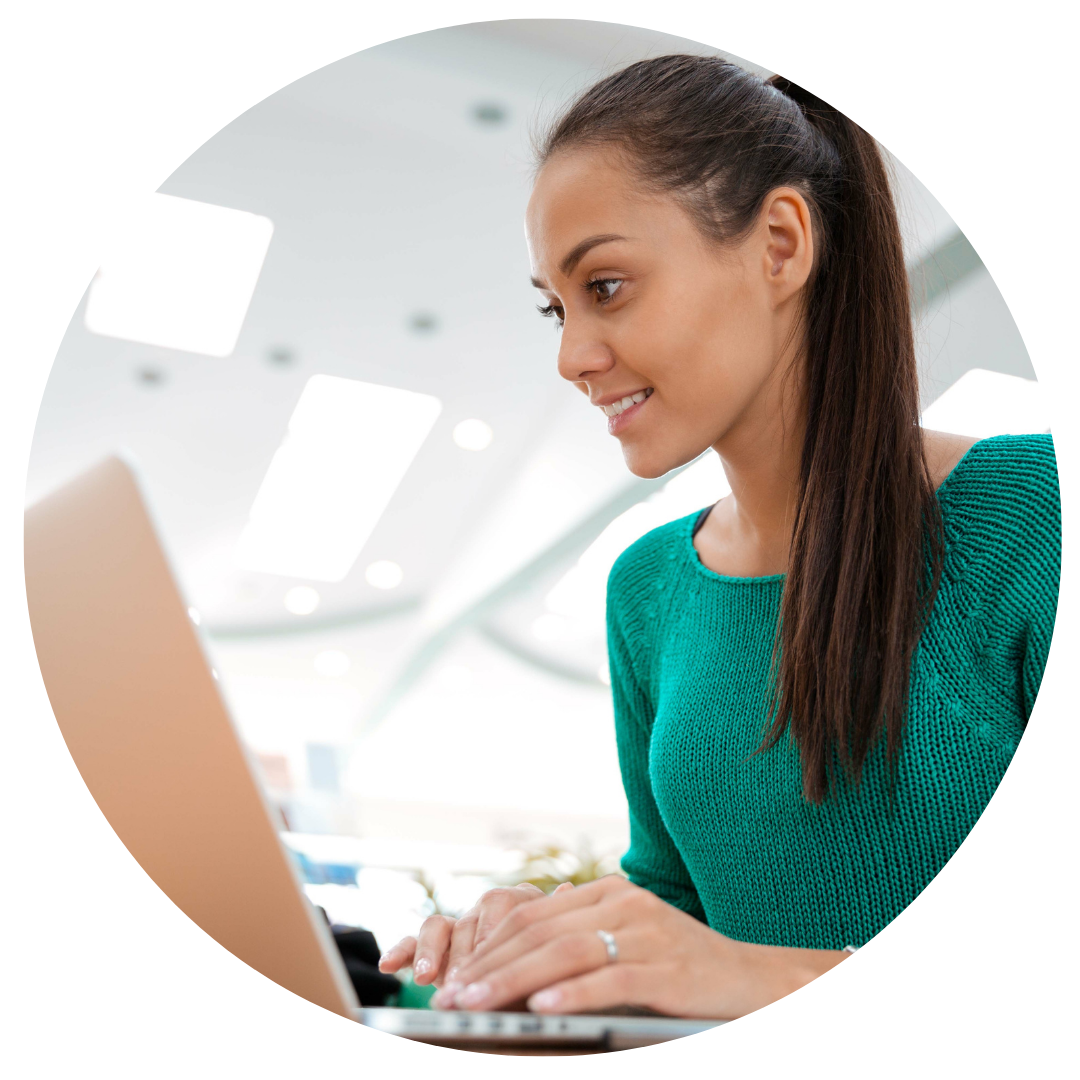 Inform ESCs and LEAs in our upcoming EB Support Division meetings 
ESC Meeting August 11th 
LEA Webinar September 1st 
Update LPAC Modules to align with new terminology and guidance on HLS, identification, placement, progress monitoring, and reclassification/exit 
Include all TEA Developed Forms in Multiple Languages 
Align guidance in Student Attendance Accounting Handbook (SAAH’s next version)
11
Emergent Bilingual Support Division  |  TEA  2023
Thank you for your time!
Contact Information
Emergent Bilingual Support Division
EmergentBilingualSupport@tea.texas.gov
Dr. Julie Lara 
Director of Emergent Bilingual Support Division
Julie.lara@tea.texas.gov
Dr. Xóchitl Anabel Rocha
Bilingual Programs, Policy, and Technical Assistance Manager 
Xochitl.rocha@tea.texas.gov